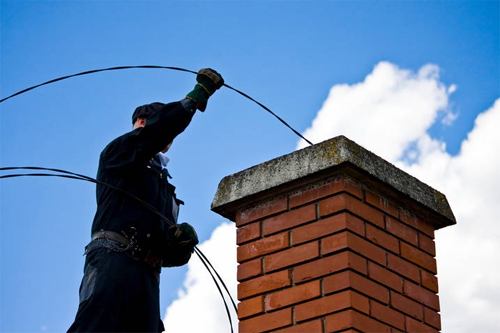 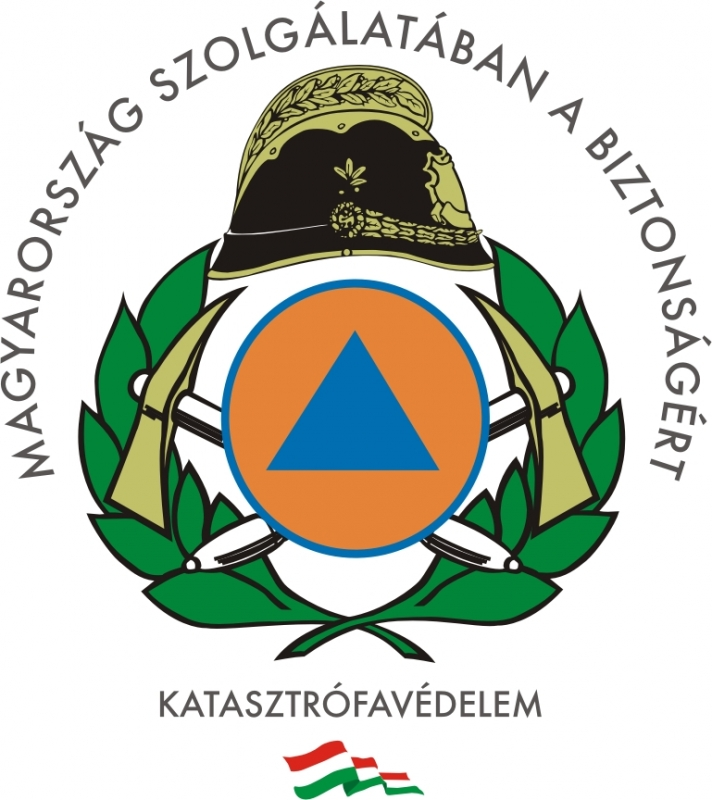 Tájékoztató a kéményseprőipari szolgáltatás lakossági megrendeléséről
Időpontra lehet hívni a kéményseprőket a családi házakhoz!

Tájékoztatjuk a lakosságot, hogy 2018. január elsejétől a családi házban (egylakásos ingatlanban) élők a nekik alkalmas időpontra kérhetik a kéményseprést, illetve az ellenőrzési munkákat. 
A szolgáltatás igénylése ezekben az esetekben nem kötelező, de a biztonság érdekében javasolt. 

A lakossági sormunka nincs összefüggésben a fűtési időszakkal!
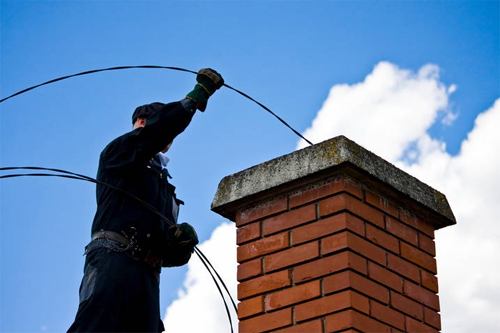 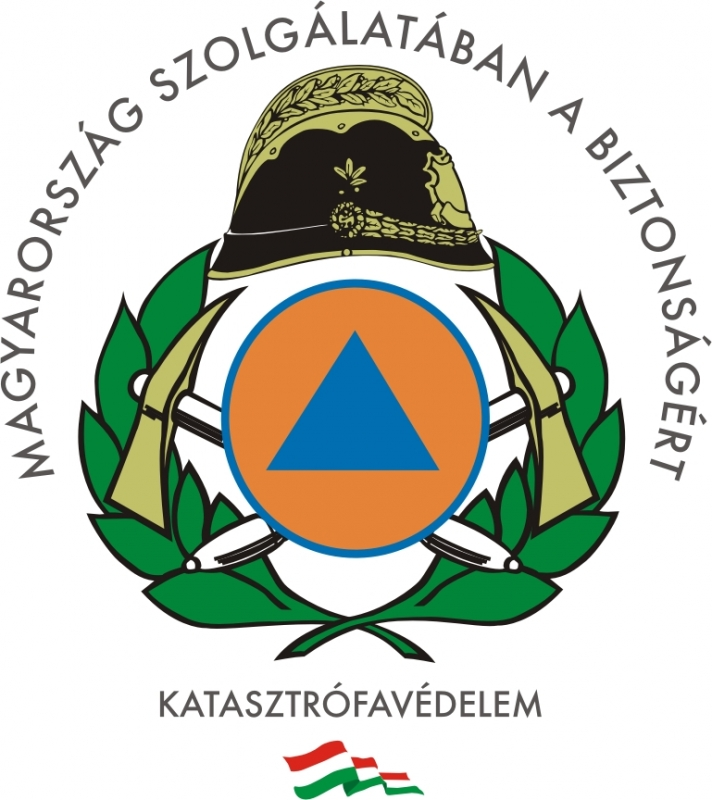 Tájékoztató a kéményseprőipari szolgáltatás lakossági megrendeléséről
Figyelem!
Az ingyenes kéményseprőipari sormunka igénylése
időpontfoglalással történik, amelyre interneten vagy telefonon van
lehetőség.

Gazdálkodó szervezetek részére megrendelés alapján végzett
tevékenység.
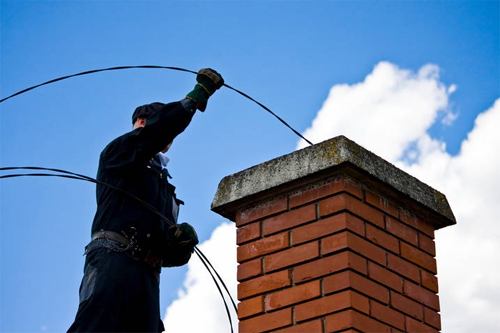 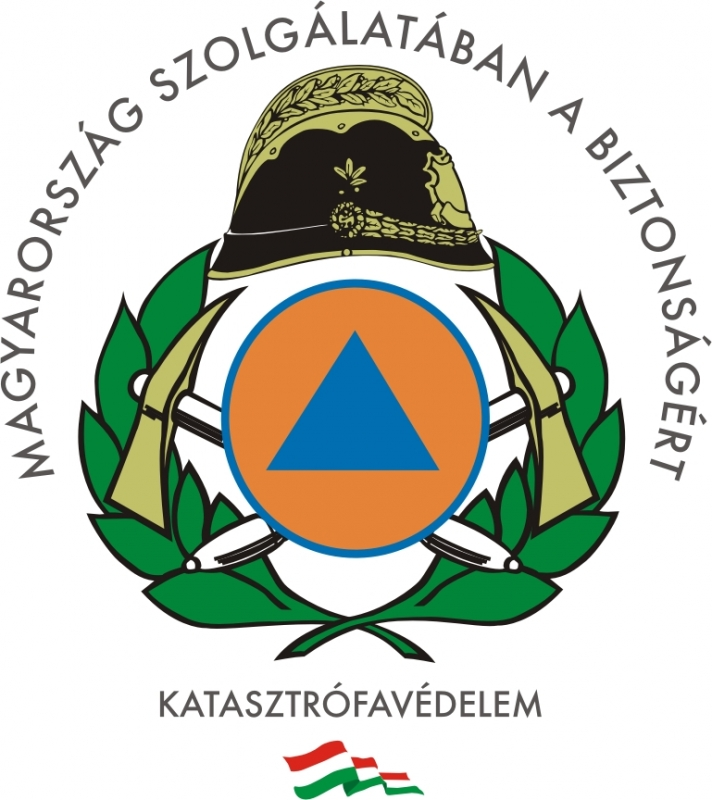 Tájékoztató a kéményseprőipari szolgáltatás lakossági megrendeléséről
Fontos tudnivalók: 
A gyors és egyszerű ügyintézés érdekében korszerű internetes felületen is lehet időpontot foglalni kéményseprésre!
Interneten: http://kemenysepres.katasztrofavedelem.hu/ugyfelszolgalat linken.
E-mailben: levelét a kemenysepro.ugyfelszolgalat@katved.gov.hu címre küldve.
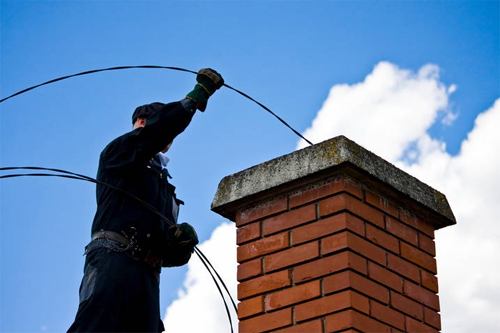 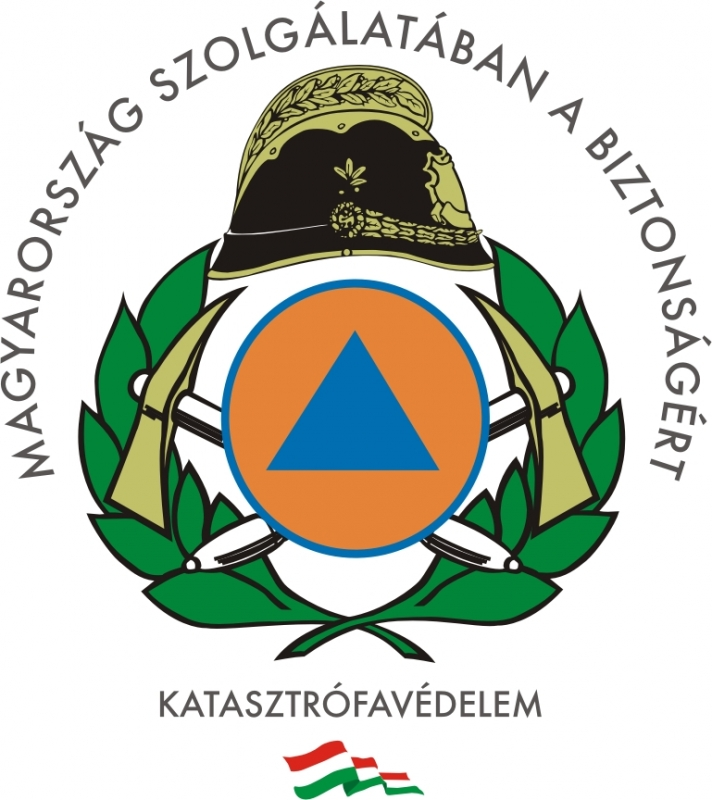 Tájékoztató a kéményseprőipari szolgáltatás lakossági megrendeléséről
Telefonos ügyfélszolgálaton keresztül: a 1818-as hívószám tárcsázása után a 9-es, majd az 1-es nyomógombot megnyomva, a jelentkező ügyintézőnél.

Ezeken a felületeken az egylakásos ingatlan (zömmel családi házak) tulajdonosa egyeztethet időpontot az ingyenes kéményseprői sormunka elvégzésére.
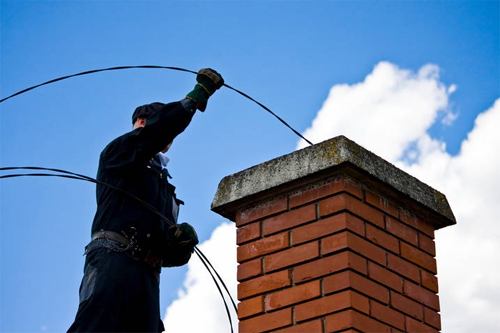 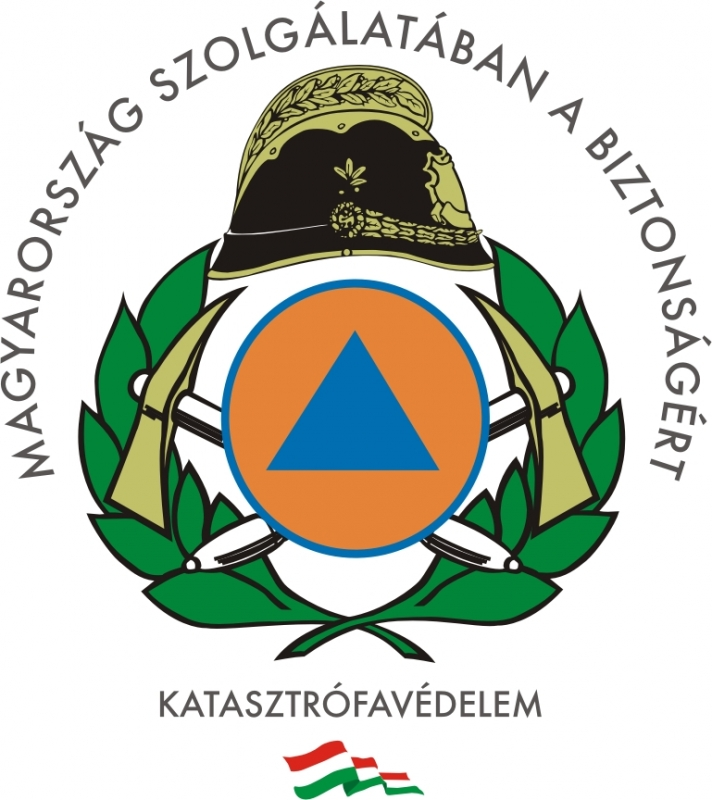 AZ Ön otthona és szerettei 
biztonsága a tét!
9.1 Kéményseprőipari tevékenység
9.1.1 Időpontfoglalás
9.1.2 Megrendelés
9.1.3 Számlázás
9.1.4 Bejelentés/Panasz
9.1.5 Adatmódosítás
9.1.6 Általános információ
9.1.9 Adatkezelési tájékoztató
Telefonos 1818
9.1 menü
A füstérzékelő életet menthet!
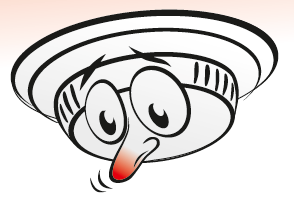